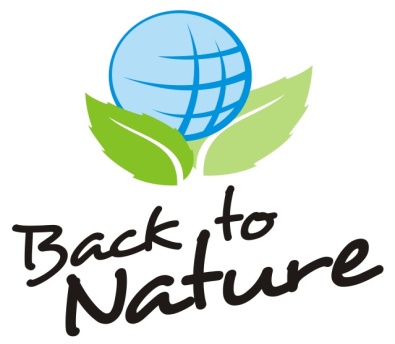 Back to Nature
Egy kísérleti, természet-közeli, innovatív pedagógia kifejlesztése általános iskolák számára
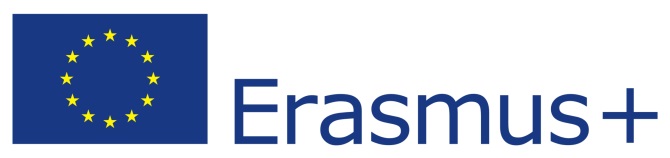 A projekt céljai:
„Egy új együttműködési mechanizmus létrehozása Európában, ahol az általános iskolás gyerekeket tanulásra lehet ösztönözni, miközben elsajátítják a kulcskompetenciákat azáltal, hogy  a fenntarthatóság és a környezeti nevelés  módszereit használják” ( A projekt tartalmáról c. dokumentum)
 Újító szellemű, rugalmas kísérleti tanulási módszerek használata és a mindennapi életben, sok különböző szituációban és összefüggésben alkalmazható tudás  átadása 
 nemzeteken túlnyúló dimenziók megvalósítása, több tudományágat felölelő megközelítés, mely megvilágítja összefonódásukat
 összhangban van az Európai Parlament és az Európai  Tanács élethosszig tartó tanulásra , a kulcskompetenciákra  és a környezeti nevelésre vonatkozó ajánlásaival 
 időtartama: 2016.10.01.-2018.09.30. (24 hónap)
A projekt résztvevői:
Pályázó szervezet: Zrínyi Miklós-Bolyai János Általános Iskola, Nagykanizsa , karöltve  a Nagykanizsai Tankerületi Központtal
 Projekt partner 1: IMRO –DDKK Nonprofit Kft., Nagykanizsa
 Projekt partner 2: Maribori Egyetem – Energiatechnológiai Tanszék, Velenje, Szlovénia
 Projekt partner 3: DOŠ I LENDAVA, Lendva, Szlovénia
 Projekt partner 4: Focus Eco Központ, Marosvásárhely, Románia
 Projekt partner 5: Scoala Gimnaziala "Szentivani Mihaly", Galesti, Románia
Találkozók (meetingek):
2016. november: Kick-off meeting (bevezető találkozó) + az első találkozó,  Nagykanizsa
 2016. december: Maribor
 2017. február: Marosvásárhely
 2017. április: Nagykanizsa
 2017. április: Maribor
 2017. május: Lendva
 2017. június: Galesti
 2017. július: Nagykanizsa
 2017. szeptember: Maribor
2017. október: Marosvásárhely
 2017. november: Marosvásárhely
 2018. április: Lendva
 2018. június: Nagykanizsa (kiértékelés)
 2018. augusztus: Galesti (kiértékelés)
 2018. szeptember: Nagykanizsa (kiértékelés)
Összesen  15 alkalom
A projekt tartalma:
Szellemi termék (O1): Egy a jelenlegi kísérleti tanulási gyakorlatokra vonatkozó áttekintő elemzés kidolgozása 9-11 éves általános iskolás gyerekek kulcskompetenciáinak fejlesztése érdekében
 Szellemi termék (O2): kísérleti, természet-közeli, újító szellemű pedagógia kialakítása általános iskolák számára
  Szellemi termék (O2): A tervezett pedagógia kivitelezése teszt céljából (Időtartam: 6 hónap)
Tevékenységek
Szellemi termék, a tananyag kidolgozása
Események:
Train the trainer (tanárképzés) Nagykanizsán

RÉSZTVEVŐK SZÁMA:     4 FŐ

KÉPZÉS IDŐTARTAMA:     5 NAP

5 napos tábor Romániában

RÉSZTVEVŐK SZÁMA:     3 PEDAGÓGUS  ÉS    15 DIÁK

TÁBOR IDŐTARTAMA:      5 NAP
A projekt elérhetőségei:
web: www.backtonatureproject.eu

email:backtonatureproject@gmail.com

facebook: Erasmus+:Back to nature